Bài 6: 
THỰC HIỆN 5 ĐIỀU 
BÁC HỒ DẠY
KHỞI ĐỘNG
Hát bài:
Ai yêu Bác Hồ Chí Minh hơn 
thiếu niên, nhi đồng
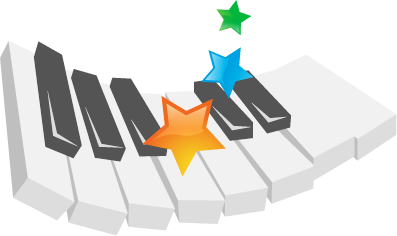 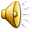 KHÁM PHÁ- KẾT NỐI
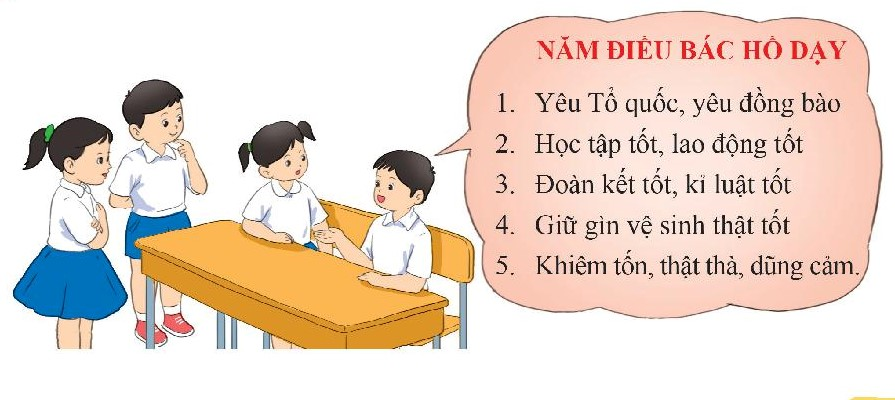 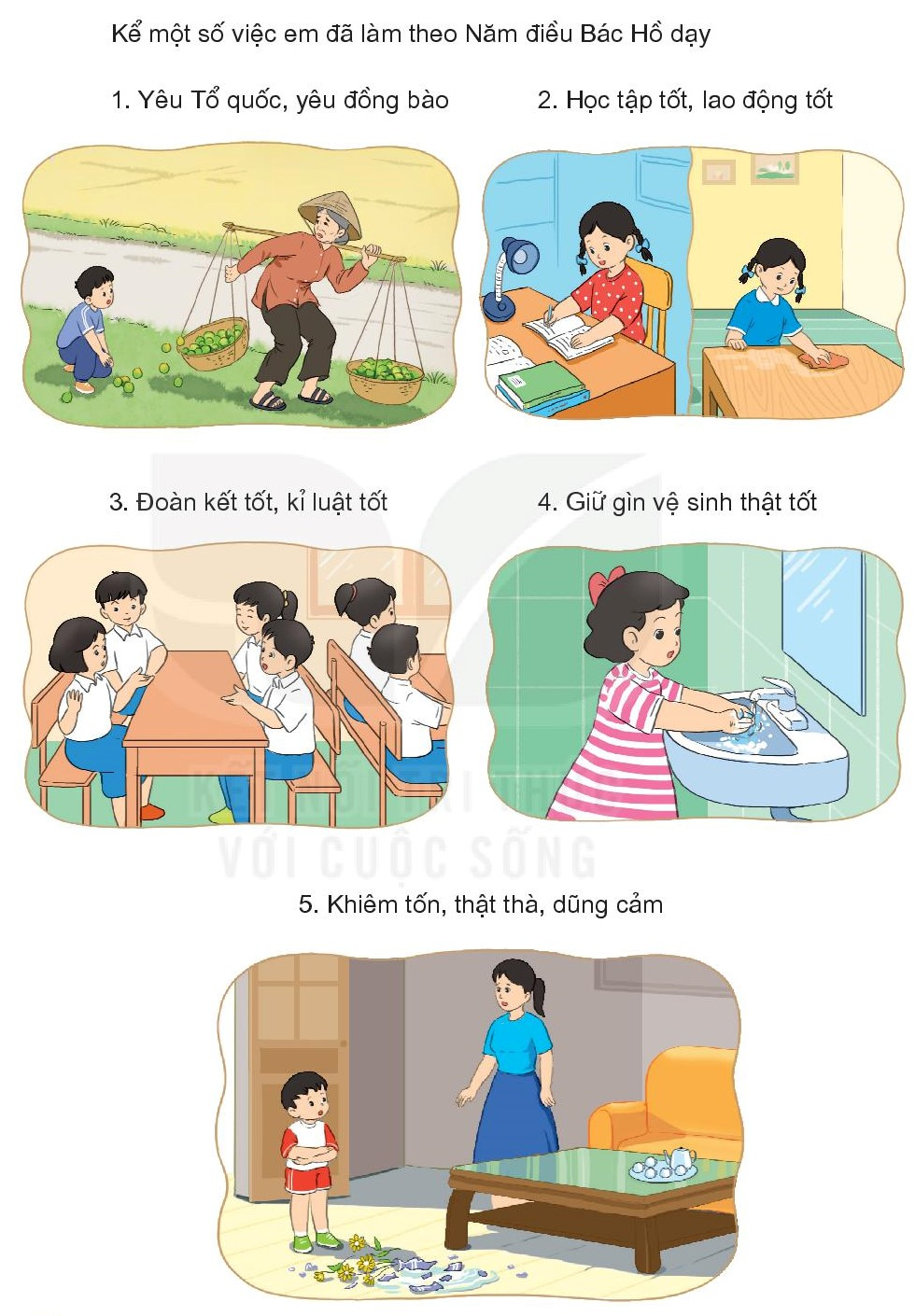 Nhóm 1
Nhóm 2
Nhóm 3
Nhóm 4
Nhóm 5
Nhóm 1
Yêu tổ quốc, yêu đồng bào
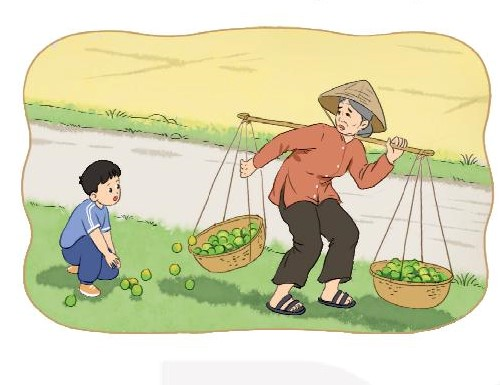 Nhóm 2
Học tập tốt, lao động tốt
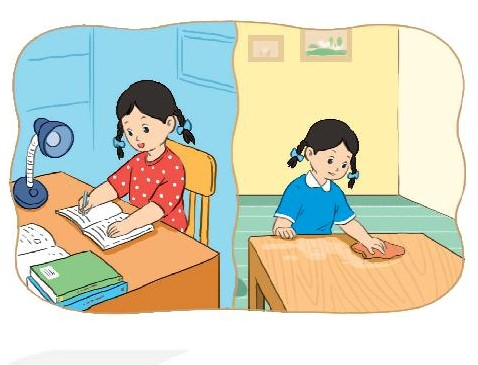 Nhóm 3
Đoàn kết tốt, kỷ luật tốt
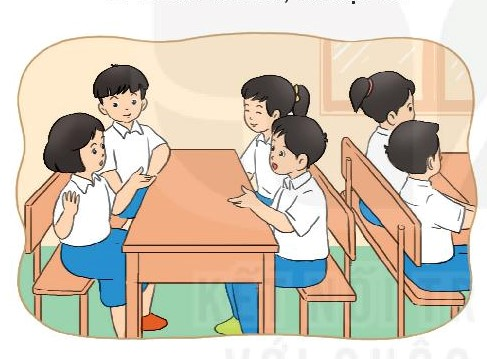 Nhóm 4
Giữ gìn vệ sinh thật tốt
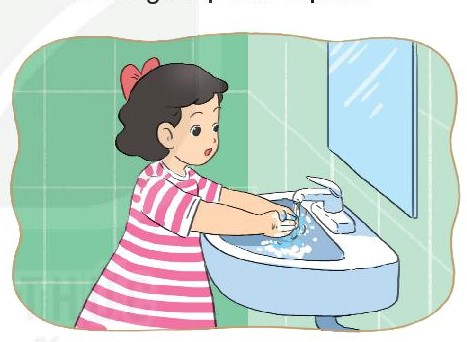 Nhóm 5
Khiêm tốn, thật thà, dũng cảm
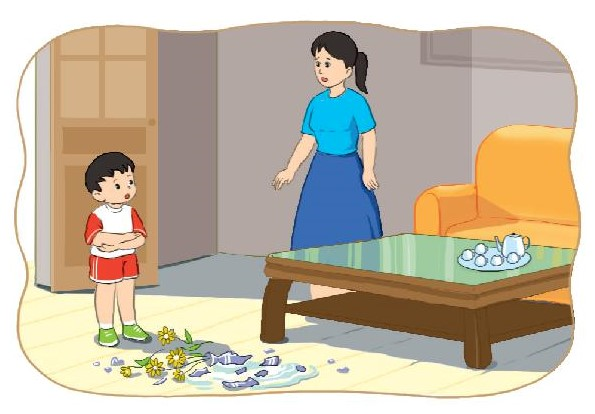 Thực hành
Xử lý tình huống
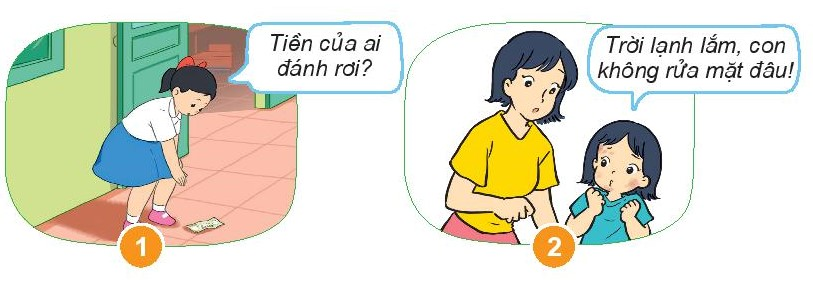 Vận dụng
Thực hiện 5 điều Bác Hồ dạy hàng ngày
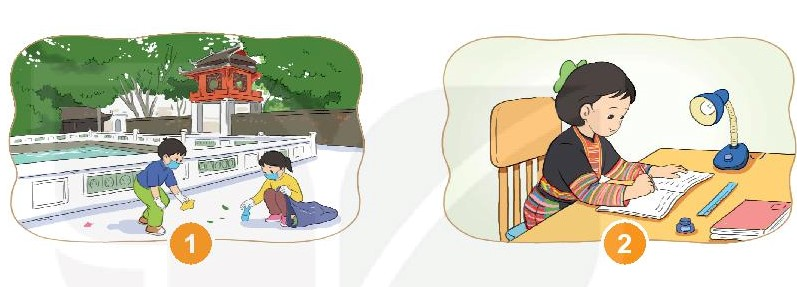 Chia sẻ những việc em đã làm 
theo 5 đều Bác Hồ dạy
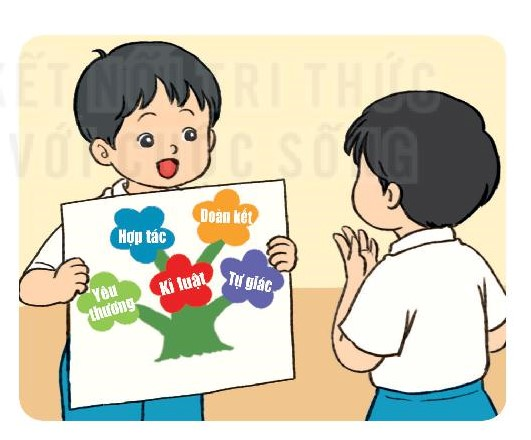